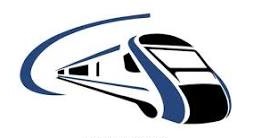 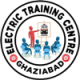 ELECTRIC TRAINING CENTREGHAZIABAD
SPEEDOMETER DATA ANALYSIS MB DIVISION
CASE STUDY-1
SPEEDOMETER DATA ANALYSIS-1
Journey Date: 15.12..2024
No. 22453 (CHG)
Remarks: TKD/WAP-4
Report ID: 151224/10610
Loco Number: 22688 Section: MTC-MB LAXVEN
SPEED WHILE APPROACHING STOP SIGNAL AT DANGER
SPEED RESTRICTIONS OBSERVED BY THE LP
Report checked by
H R MEENA
SPEED TIME CHART
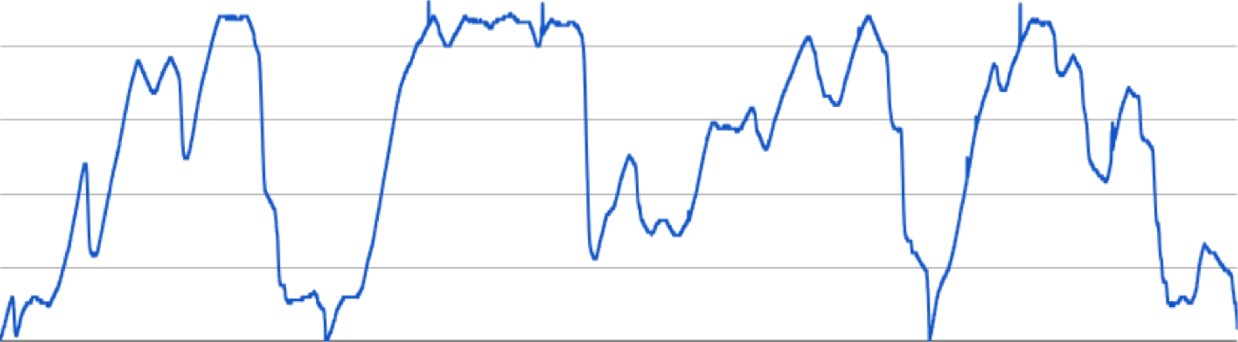 TIME
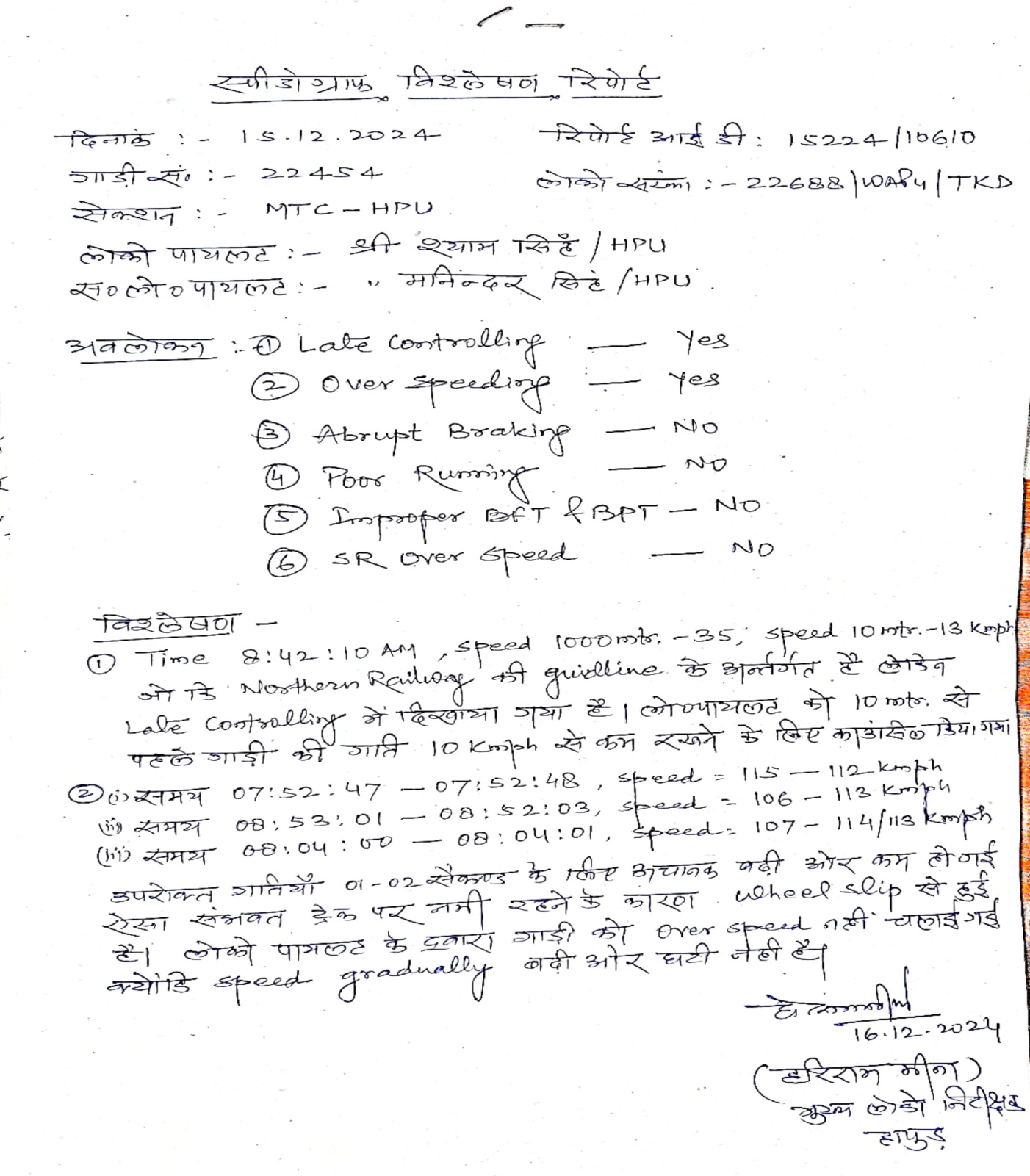 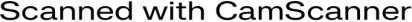 CASE STUDY-2
SPEEDOMETER DATA ANALYSIS-2
Journey Date: 16/12/2024
Train No. 04378 (CHG)  
SECTION     BE-ALI
Report ID: 171224/13382
Loco Number: 30178 GZB WAP5
SPM    Laxven
SPEED WHILE APPROACHING STOP SIGNAL AT DANGER
SPEED RESTRICTIONS OBSERVED BY THE LP
Report checked by
LP PERFORMANCE REPORT
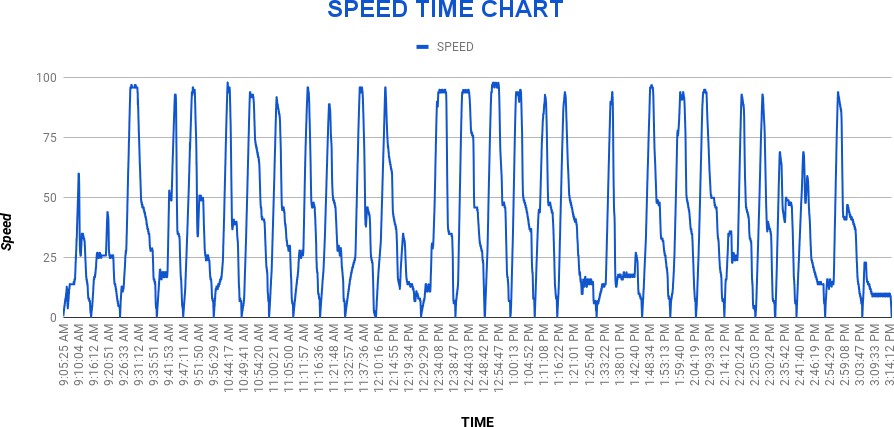 Indian Railways
SPM Analysis
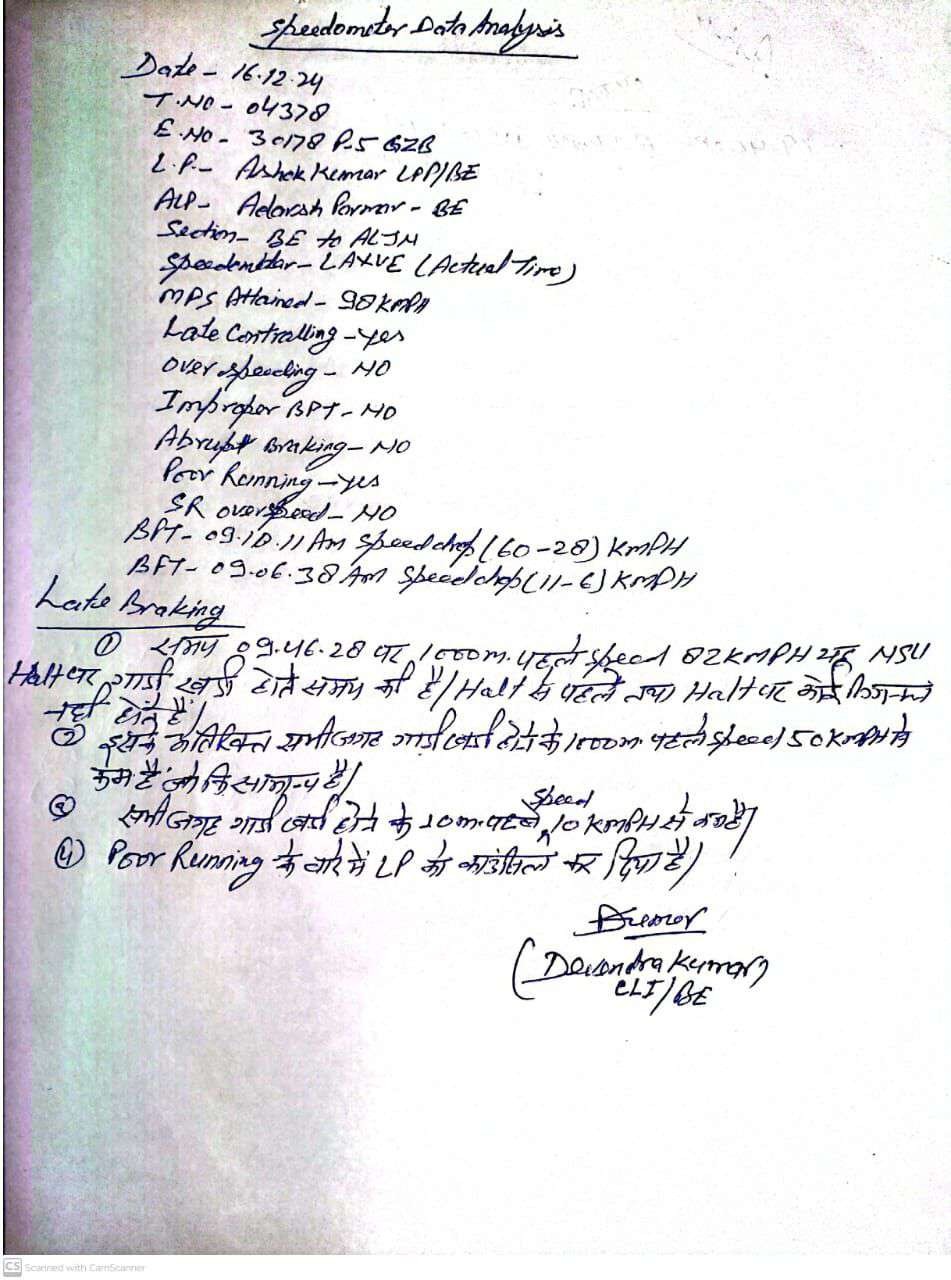 CASE STUDY-3
SPEEDOMETER DATA ANALYSIS-3
Journey Date: 16/12/2024 LP 
Train No. 04378 (CHG)
 Remarks:
Report ID: 171224/13382 ALP loco Number: 30178 GZB WAP5 Section: BE ALJN Laxven
MPSattained: 98kmph Total Distance: 168 km
Distance covered at near MPS: 14.49 km (speed>.95xMPS)
Late Controlling: YES Over Speeding: NO
 Improper BPT: NO
AverageSpeed: 27.3kmph Total Time: 6:09:18 Time Range of Analysis: 9:05:27 AM - 3:14:51 PM
Abrupt Braking: NO
Poor Running: YES
SR Overspeed: NO
BPT @ 9:10:11 AM
BFT @ 9:06:38 AM
SPEED DROP: 60 - 28
SPEED DROP: 11 - 6
SPEED WHILE APPROACHING STOP SIGNAL AT DANGER
TIME/KM NO
SGNL
SPEED B4 500mtr
SPEED B4 100mtr
SPEED B4 10mtr
Speed at Controlling/ Braking Distance
BRAKING Technique
SPEED B4 1000mtr
--
9:24:29 AM
33
25
9
5
43kmph / 1.18 km
Late
--
9:36:55 AM
36
28
15
4
95kmph / 3.977 km
Late
--
9:46:28 AM
82
35
17
4
91kmph / 1.122 km
Late
--
9:56:34 AM
36
26
15
7
50kmph / 2.08 km
Late
Late
--
10:48:21 AM
40
40
13
7
94kmph / 2.163 km
10:57:36 AM
42
40
19
7
92kmph / 4.12 km
Late
--
--
11:06:27 AM
39
29
17
6
90kmph / 3.737 km
Late
--
11:17:03 AM
47
43
14
8
95kmph / 2.702 km
Late
--
11:25:21 AM
37
26
17
7
88kmph / 3.044 km
Late
--
11:41:15 AM
46
41
22
2
46kmph / 1.038 km
Late
--
12:23:23 PM
28
14
8
6
34kmph / 1.32 km
Smooth
Late
--
12:39:17 PM
39
35
21
7
94kmph / 2.063 km
CASE STUDY-4
LP PERFORMANCE REPORT
SPEEDOMETER DATA ANALYSIS-4
Journey Date: 15.12..2024
Train No. 22453 (CHG)
Remarks: TKD/WAP-4
Report ID: 151224/10610
Loco Number: 22688
Section: MTC-MB LAXVEN
BPT@ 7:14:36 AM
BFT@ 7:07:17 AM
SPEED DROP: 59 - 30
SPEED DROP: 15 - 4
SPEED WHILE APPROACHING STOP SIGNAL AT DANGER
SPEED RESTRICTIONS OBSERVED BY THE LP
Report checked by
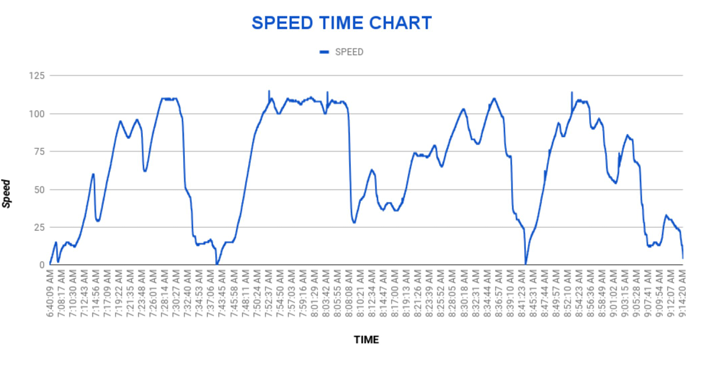 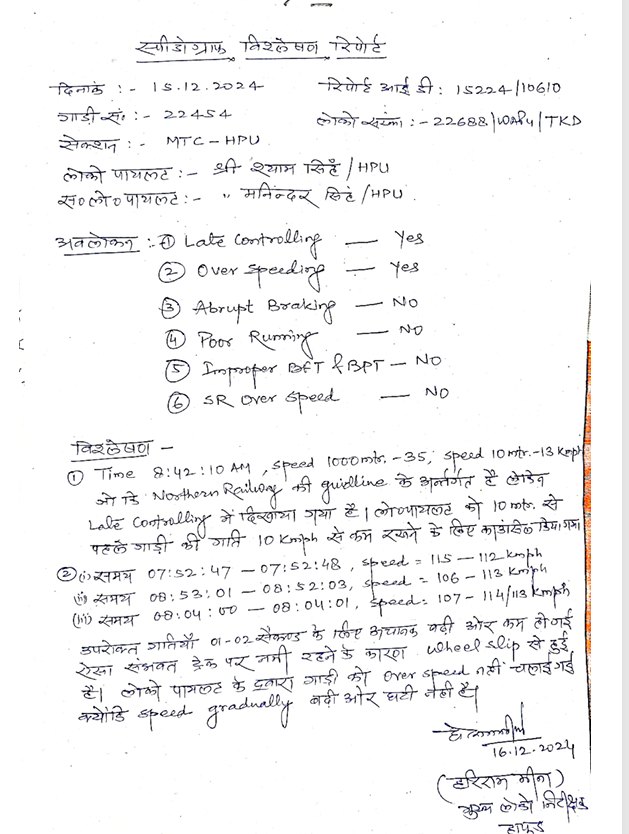 CASE STUDY-5
SPEEDO METER DATA ANALYSIS-5
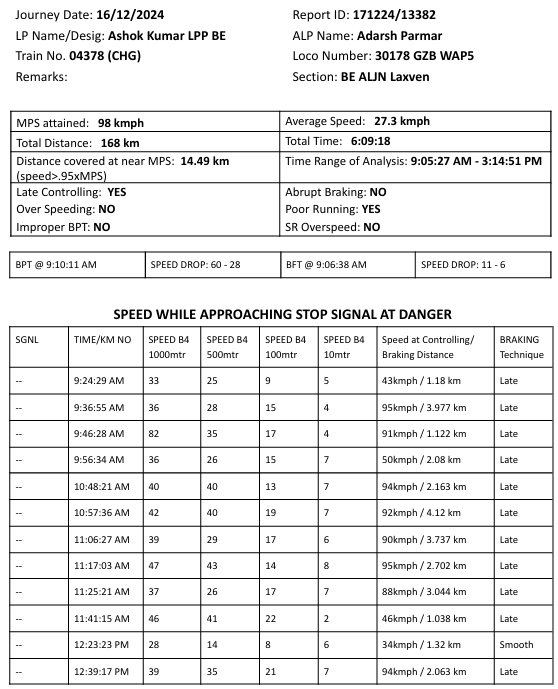 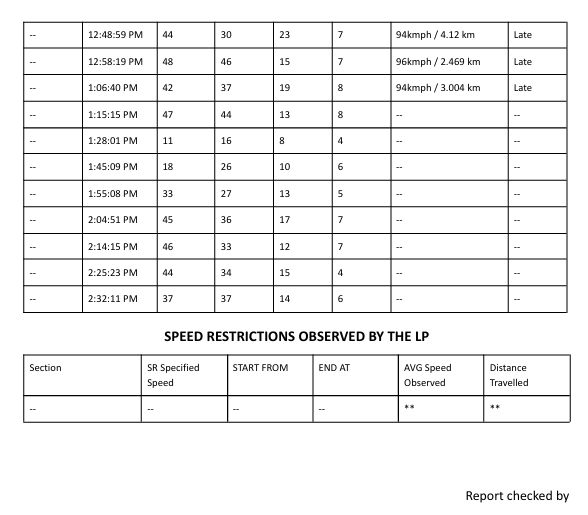 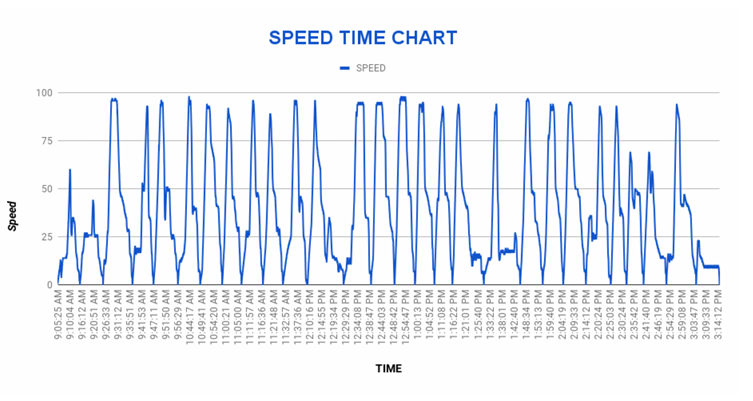 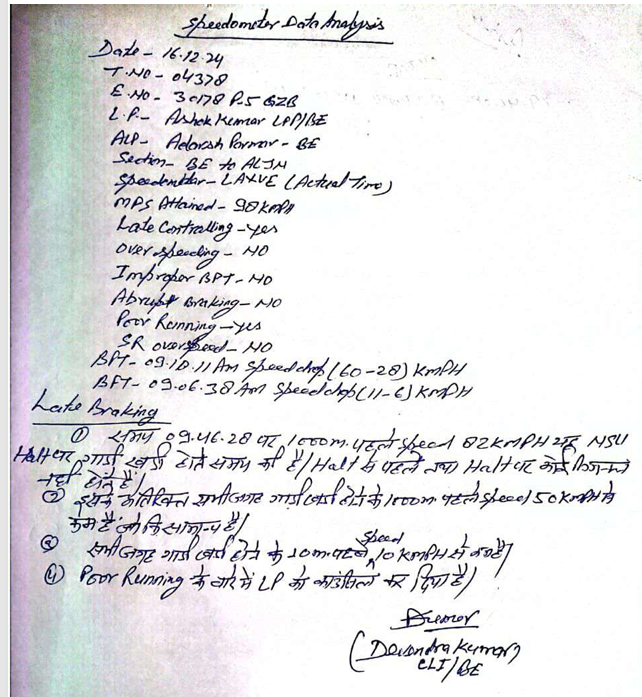 CASE STUDY-6
SPEEDO METER DATA ANALYSIS-6
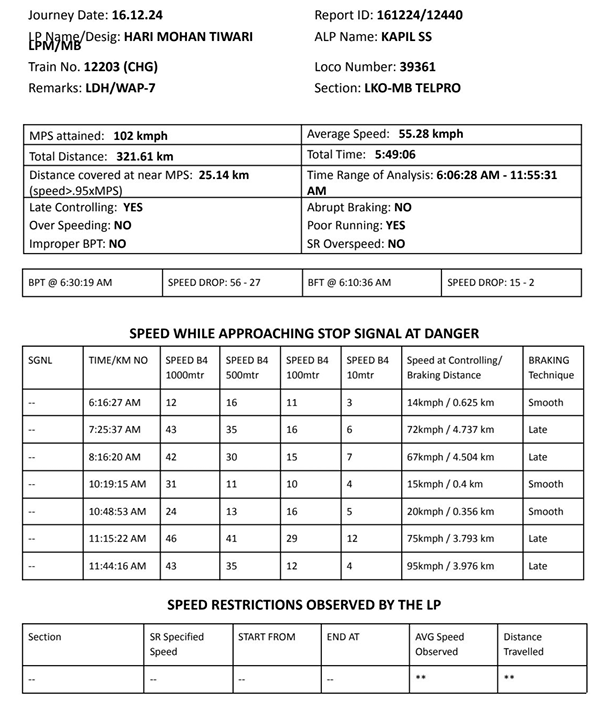 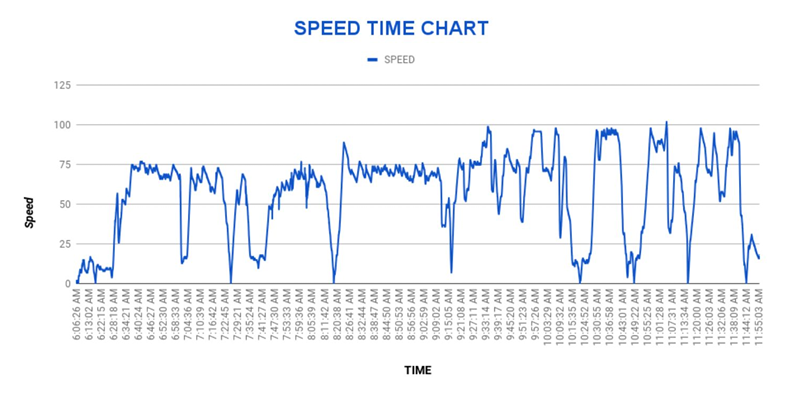 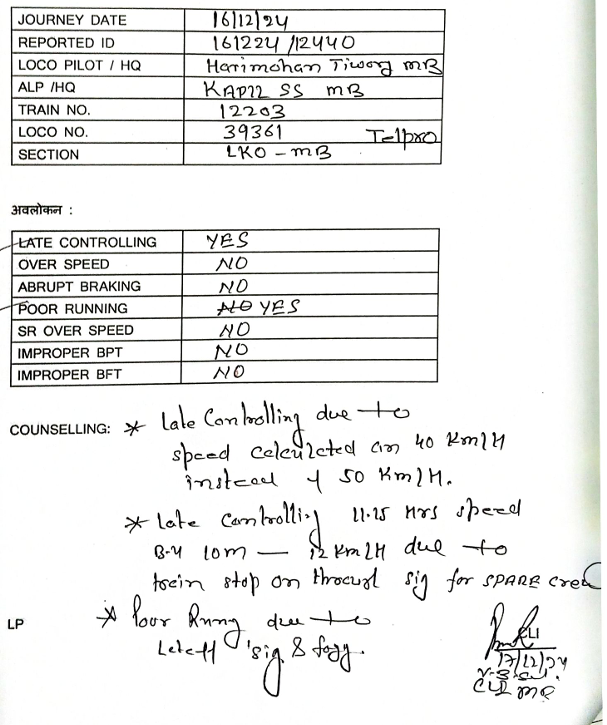 CASE STUDY-7
SPEEDO METER DATA ANALYSIS-7
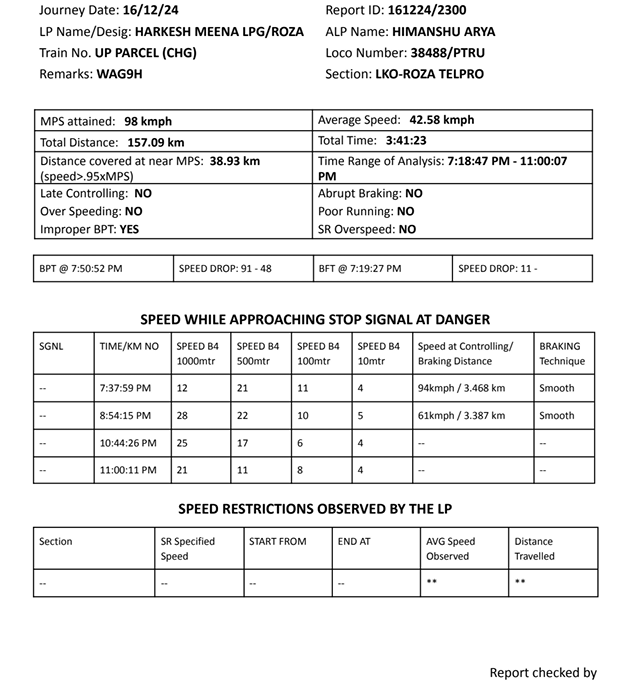 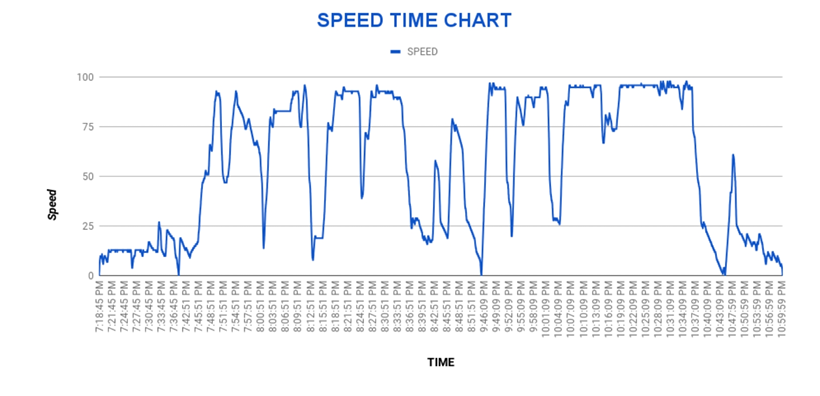 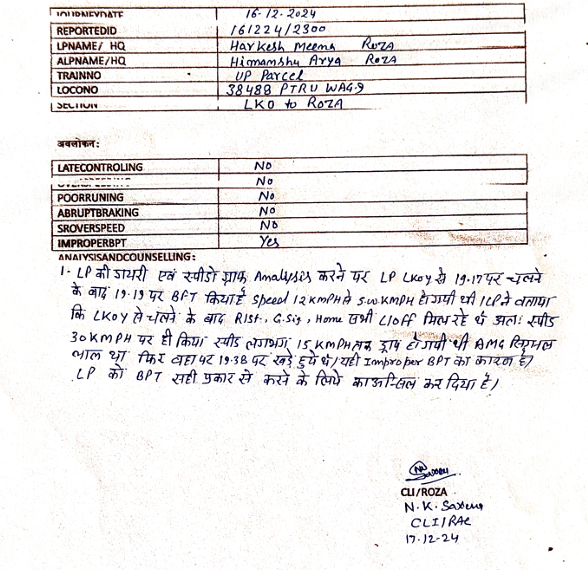 CASE STUDY-8
SPEEDO METER DATA ANALYSIS-8
Journey Date-17.12.24                                       Report ID 171224/22123
LP Name/Desi-                                                   ALP Name-
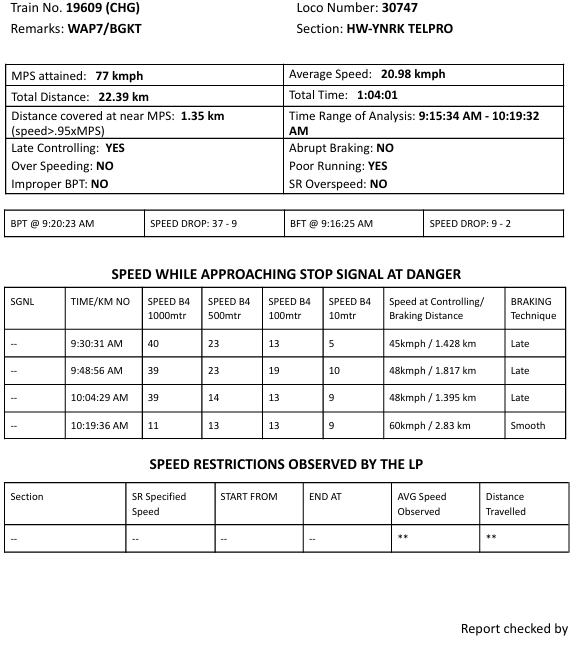 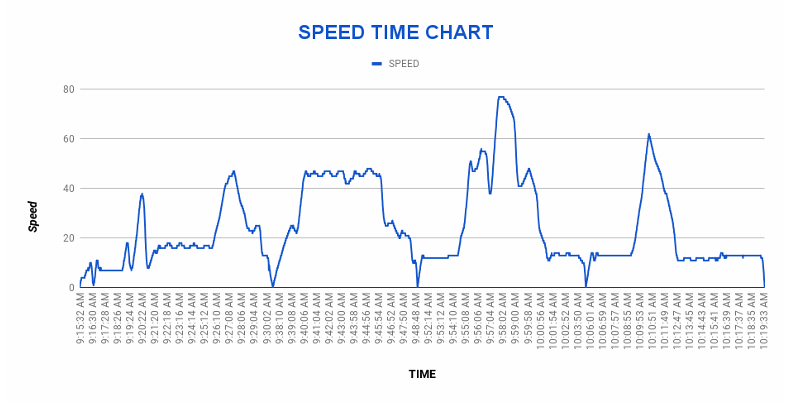 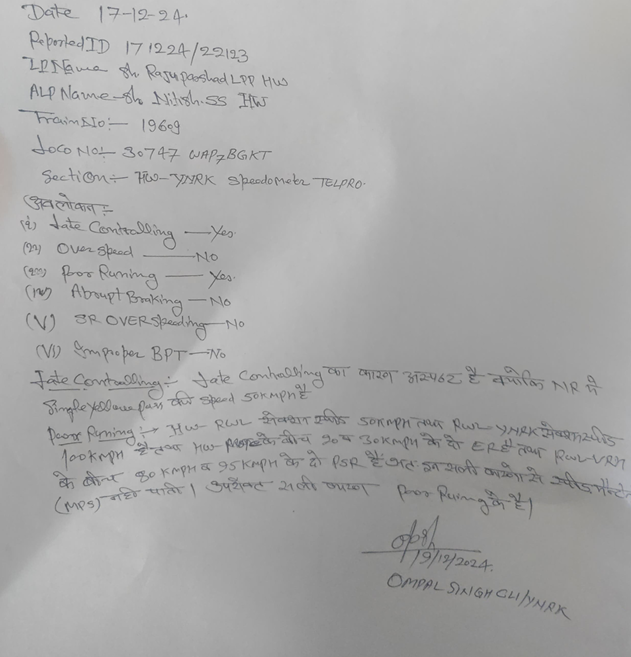 CASE STUDY-9
SPEEDO METER DATA ANALYSIS-9
Journey Date-                                                                Report ID-
LP Name/Desi-                                                            ALP Name-
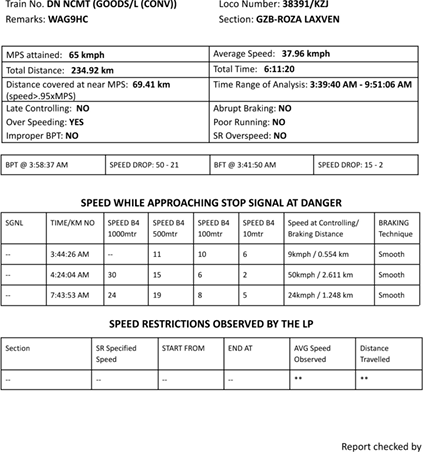 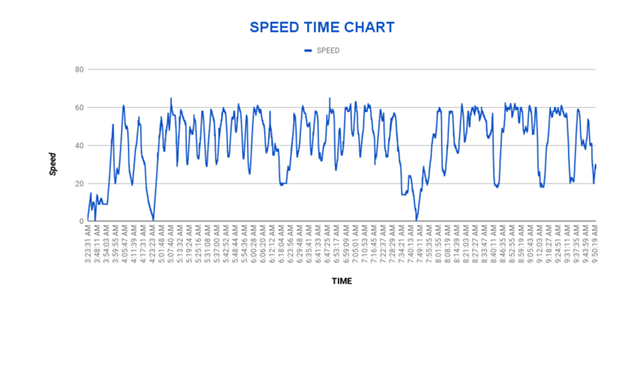 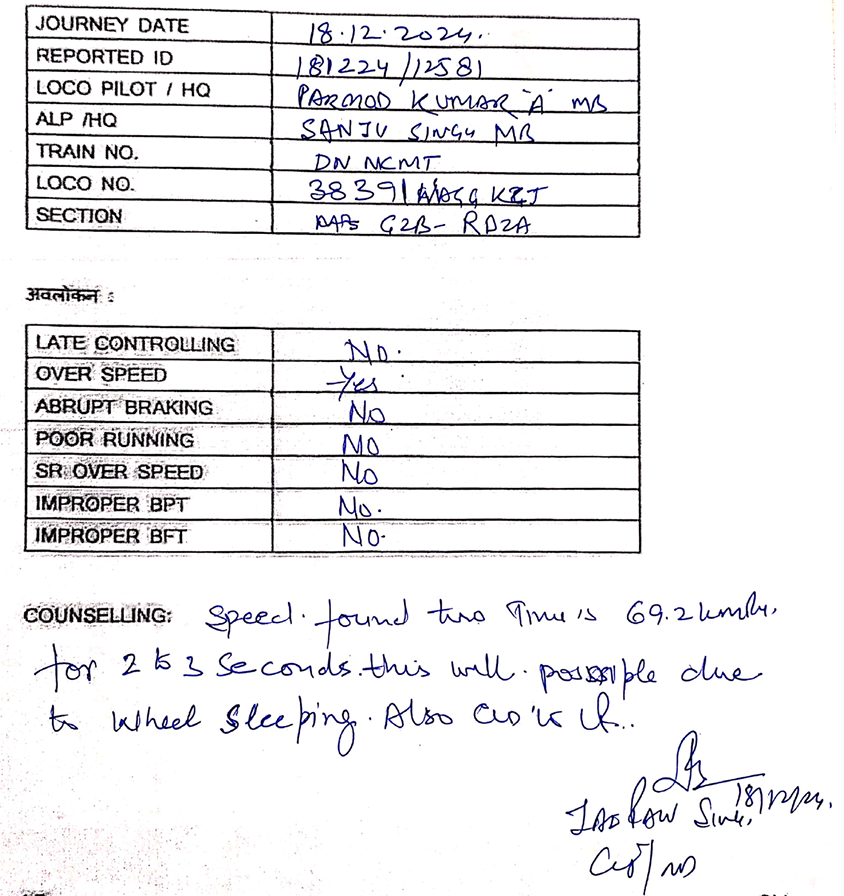 CASE STUDY-10
SPEEDO METER DATA ANALYSIS-10
Journey Date-                                                                     Report ID-181224/14518
LP Name-                                                                             ALP Name-
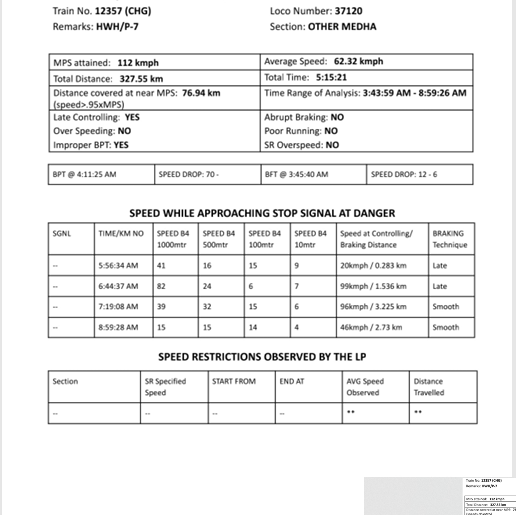 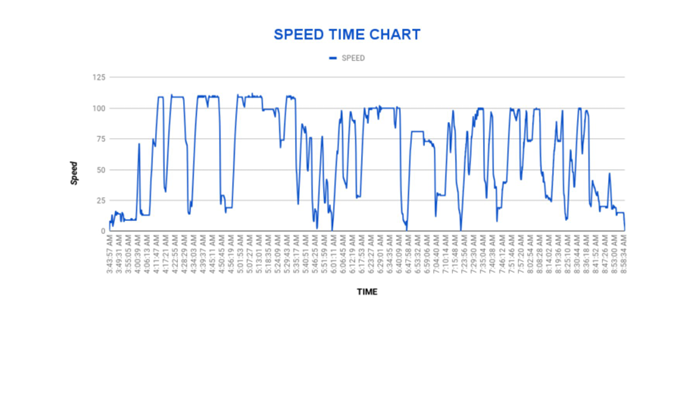 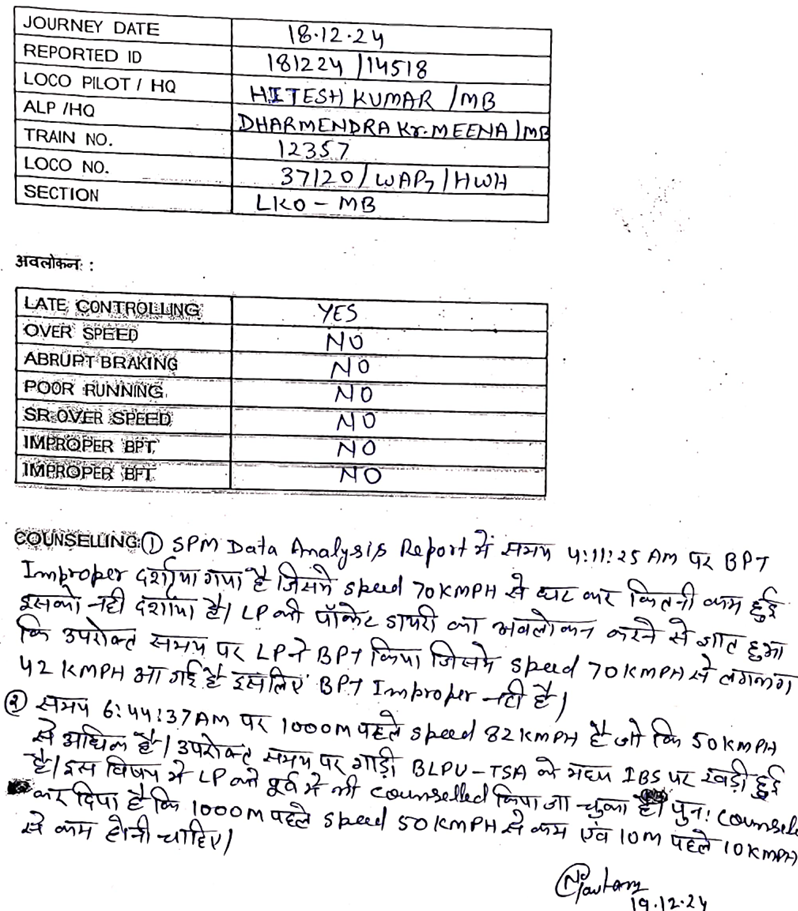 Summarization of SPM Data Analysis of MB Division
विद्युत् प्रशिक्षण केंद्र, गाज़ियाबाद
निष्कर्ष       स्पीडोमीटर के data analysis के पश्चात् यह संज्ञान में आया है कि निम्न बिन्दुओ पर ध्यान देकर ड्राइविंग तकनीक में सुधर किया जा सकता है वह गाड़ियों का सुरक्षित संचालन किया जा सकता है स्पीडोमीटर डाटा के अनुसार निम्न लिखित बिन्दुओ पर ध्यान देना आवश्यक है | LATE BRAKING ;-A) लोको पायलट को गाड़ी सञ्चालन के दौरान सिग्नल का संकेत एक पीला मिलने पर कोचिंग गाडी एवं खाली मालगाड़ी में गाडी कि गति अधिकतम 50 KMPH तथा भरी हुई मालगाड़ी की गति 30 kmph से अधिक नहीं होनी चाहिए।B) लोको पायलट द्वारा गाड़ी की  गति  रुकने के स्थान  से 10 METER पहले 10 kmph से अधिक नहीं होनी चाहिए।
2) BPT & BFT:-  ब्रेक पॉवर टेस्ट व ब्रेक फील टेस्ट करने की विधि :-











3) POOR RUNNING: लोको पायलट द्वारा गाडी का संचालन सेक्शनल स्पीड के अनुसार किया जाएगा, सभी प्रकार के गति प्रतिबन्धों का पालन करते हुए।

4) ओवर स्पीर्डिंग: किसी भी परिस्तिथि में ओवरस्पीडिंग नहीं किया जाएगा। अगर किसी कारणवश स्पीड अधिकतम स्पीड से 03 Kmph और 03 सेकंड से अधिक है तो इसे OVER SPEED माना जाएगा।

5) PSR व TSR: लोको पायलट द्वारा गति प्रतिबंध (PSR व TSR) का पालन कड़ाई से किया जाएगा एवं गति प्रतिवन्ध के पालन का तरीका GRADUALLY होना चाहिए गति प्रतिबन्ध बोर्ड के संकेत के अनुसार ।

6) ABRUPT BRAKING: गाड़ी संचालन के दौरान ब्रेकिंग GRADUALLY होनी चाहिए, PVEF का इस्तेमाल होना चाहिए ताकि WHEEL SKID से बचा जा सके। मगर किसी कारणवश अचानक ब्रेक लगाना पड़ता है तो लोको पायलट के संज्ञान में EMERGENCY BRAKING DISTANCE अवश्य होनी चाहिए।
7) GRADUALLY BRAKING: लोको पायलट द्वारा BRAKE POWER TEST के अनुसार A-9 द्वारा आवश्यक BRAKING DISTANCE को ध्यान में रखते हुए BP प्रेशर गिराया जाएगा। गाड़ी कंट्रोल के पश्चात AIR FLOW INDICATOR का भी ध्यान रखना चाहिए | गाड़ी की स्पीड सिग्रल के संकेत के अनुसार होनी चाहिए । गाड़ी की CONTROLLING इस प्रकार होनी चाहिए कि EMERGENCY BRAKE का इस्तेमाल EMERGENCY में ही हो जैसे MRO, CRO, अचानक SIGNAL का ON हो जाना, गाड़ी में, OHE में या TRACK पर कोई अन्य अवरोध दिखाई देने या होने पर इत्यादि ।
विद्युत् प्रशिक्षण केंद्र, गाज़ियाबाद